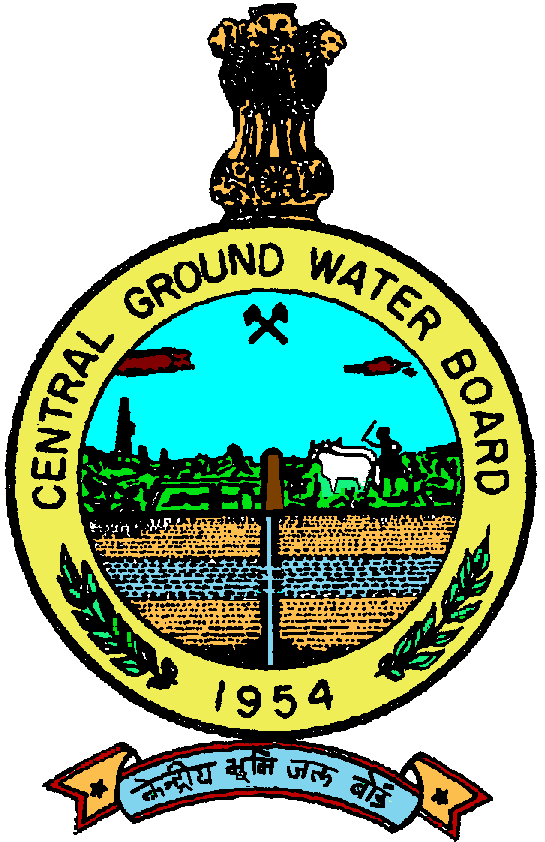 Central Ground Water Board
First World Bank Mission
24.08.2017
Details of SPMU (in position), Staff Strength etc
Chairman, CGWB: Coordinator
Member (RGI): Project Director, CGWB
Regional Director of 18 Regions
Regional Director (HP) – CHQ-Nodal Officer
HP cell at each of 18 Regions to carry out HP activities
Senior Hydrogeologist (Scientist D/ Scientist C) - 1
Junior Hydrogeologist / Assistant Hydrogeologist - 1
Ministerial Staff for keeping accounts - 1
Senior Hydrogeologist (Scientist D/ Scientist C)-1
Procurement cell of CGWB - 3
System Analyst - 1
Computer Programmer - 1
Junior Hydrogeologist / Assistant Hydrogeologist-1
Ministerial Staff for keeping accounts -1
Funds Received & Expenditure Incurred
Major Procurement item in PIP (Item Code, Item and amount)
Major Procurement item in PIP (Item Code, Item and amount)
Major procurement item in AWP 2016-17 & their Status (Item Code, Item and amount)
Major procurement item in AWP 2017-18 & other state (Item Code, Item and amount)
Physical Progress
Completed
Physical Progress
Process Underway
Physical Progress –Proposed
Status of Bid Document
Status of various Studies / PDS etc
Real-Time Monitoring of WQ in Coastal Aquifers of TN & UT of Puducherry
Bid Document under submission to NHP wing for NOL of WB & Approval
Specification for Framework Agreement to be finalized by interdepartmental committee and will be floated after the award of construction of piezometers

PDS in the sub basin above the confluence of Ram Ganga with Ganga
Clarifications received from NHP wing about using NIH as partner Organization
To finalize the modalities with NIH as a partner organization
Status of Hydromet Station (Summary of Committee Zonal meetings)
Status of Hydromet Station (Summary of Committee Zonal meetings)
Status of Hydromet Station (Summary of Committee Zonal meetings)
Status of Hydromet Station (Summary of Committee Zonal meetings)
Status of Hydromet Station (Summary of Committee Zonal meetings)
Status Public Finance Management System (PFMS)
PFMS is already established in CGWB 

Payments are being made through PFMS
Way forward
Establishment of Real-time Monitoring in coastal Aquifers of TN & UT of Puducherry

PDS to be taken up in partnership with NIH

Hiring of consultants for establishment of Centre of excellence in CGWB

Training of a team of officers in GW modelling at IHE-Delft, The Netherlands

Complete Domain Specific Training at NGI, Raipur

Complete 4 more Awareness Raising Programme
Thanks